Can you find the equation of the line from this graphs?
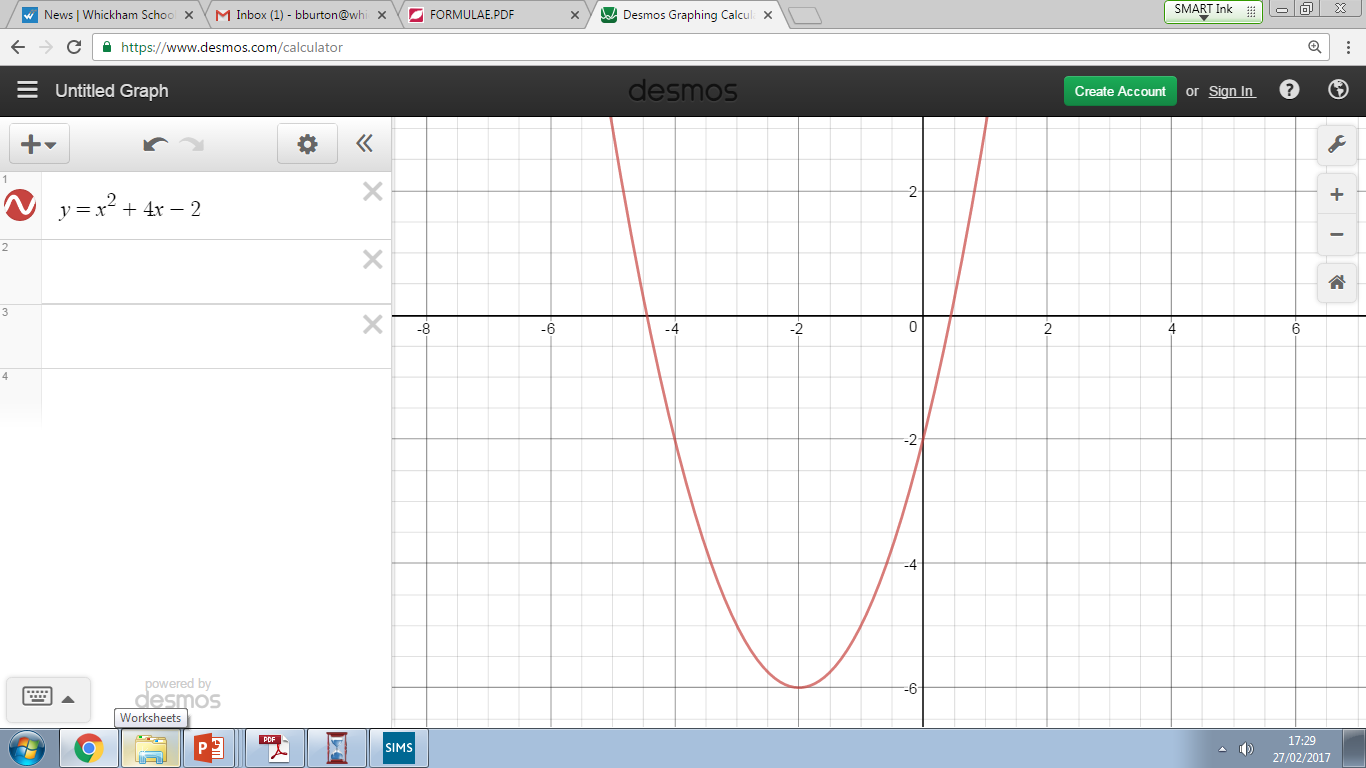 Developing – Does this graph have a positive or negative gradient?

Positive
Positive
Positive
Positive
Positive
Positive
Positive
Negative
Negative
Negative
Mastering – Plot the graph using the minimum point, x and y intercepts
(You can complete the square and then solve for x to find the x intercepts)
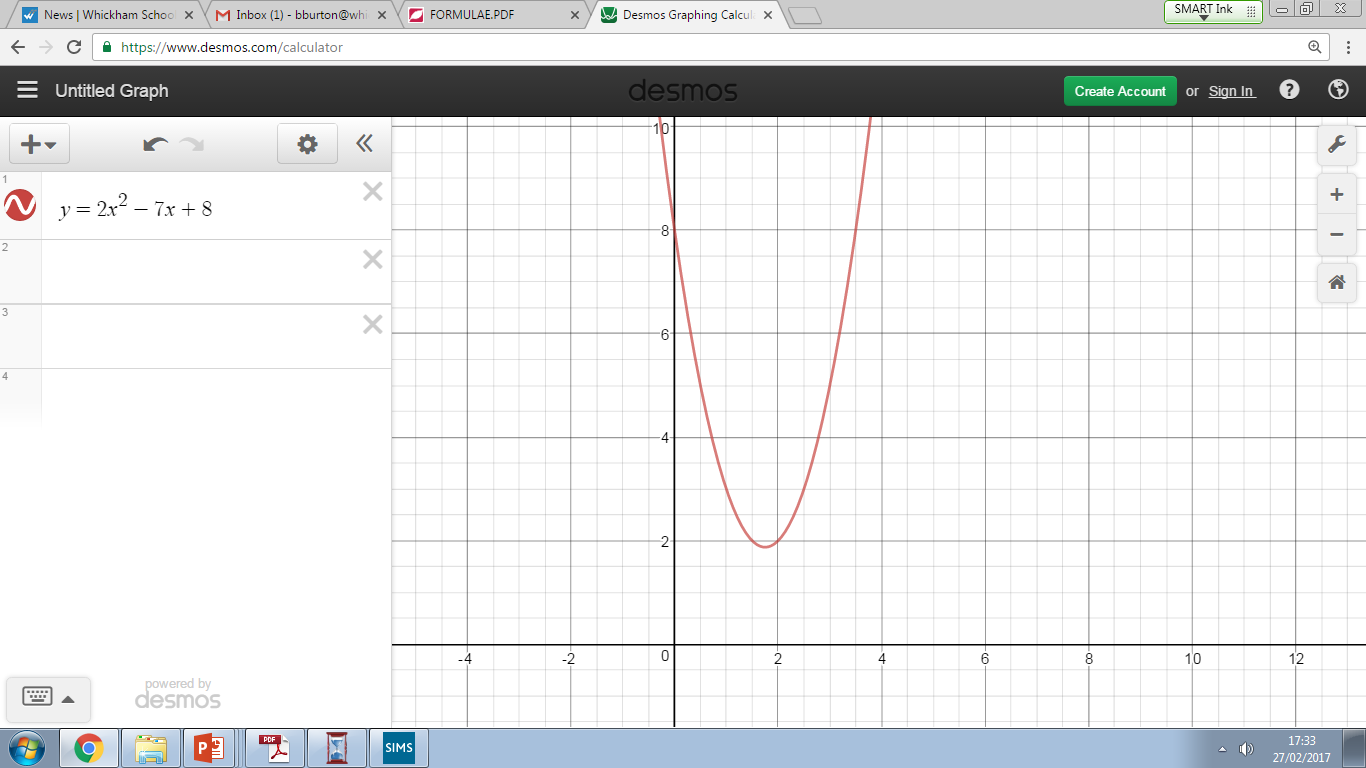 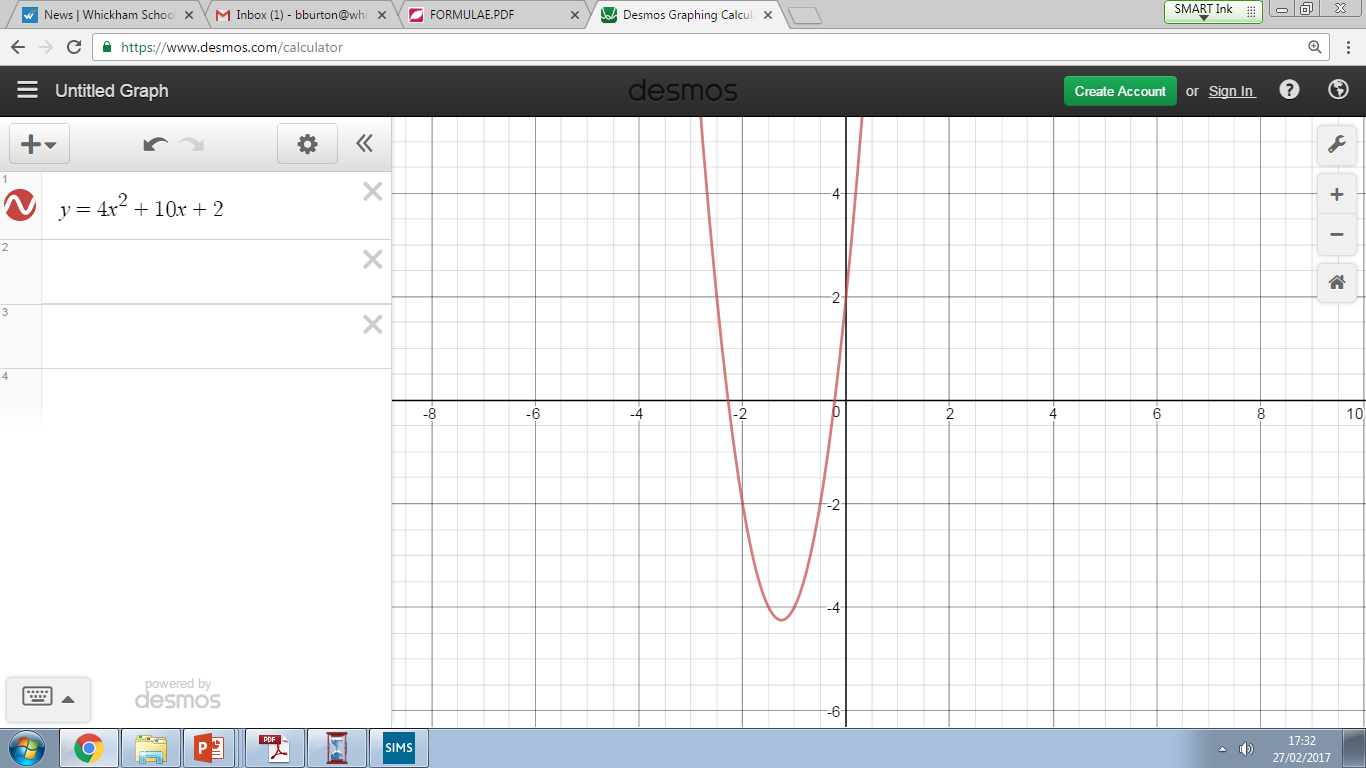 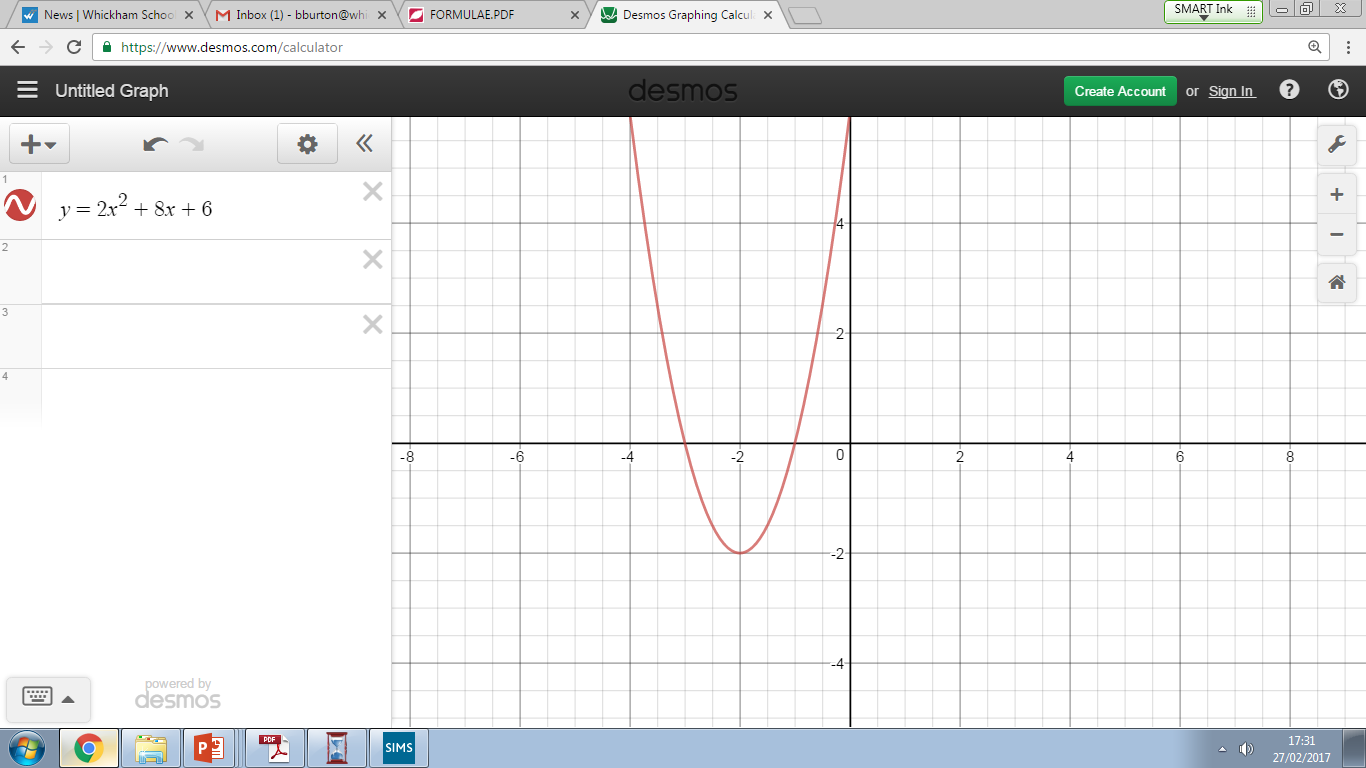 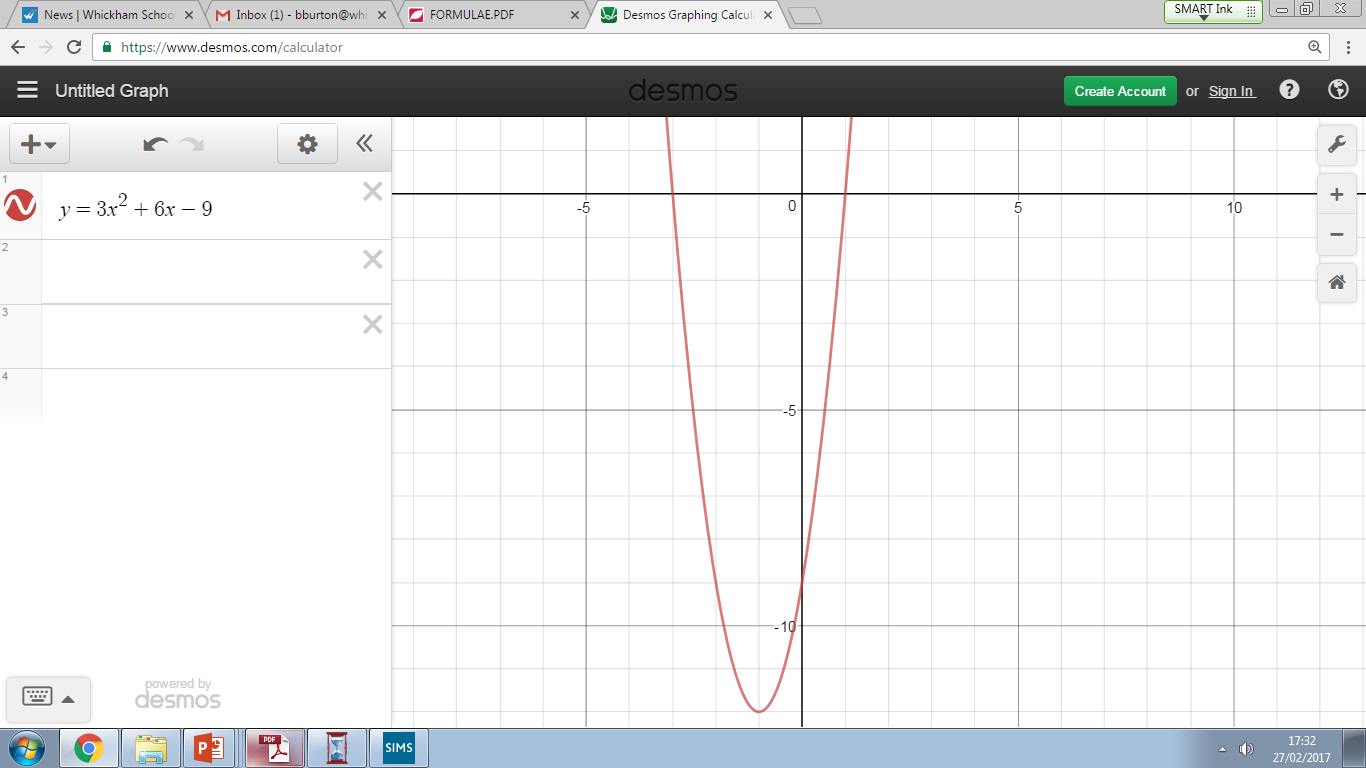